Departament Strategii i Analiz
Inwentaryzacja – zmiany w zakresie regulacji
Art. 29
Departament Strategii i Analiz
Departament Strategii i Analiz
Przyczyny zmian w zakresie regulacji obowiązków sprawozdawczych
Nowelizacja ustawy o wspieraniu rozwoju usług i sieci telekomunikacyjnych
Koniec obowiązywania rozporządzenia w sprawie inwentaryzacji infrastruktury i usług telekomunikacyjnych
Wytyczne Organu Europejskich Regulatorów Łączności Elektronicznej – BEREC
Inwentaryzacja infrastruktury i usług telekomunikacyjnych –zmiany
Źródło: UKE
Departament Strategii i Analiz
Zmiany wynikające z treści obowiązujących i projektowanych ustaw – zakres danych – infrastruktura aktywna i usługi
Inwentaryzacja infrastruktury i usług telekomunikacyjnych –zmiany
Źródło: UKE
Departament Strategii i Analiz
Zmiany wynikające z treści obowiązujących i projektowanych ustaw – terminy – infrastruktura aktywna i usługi
Inwentaryzacja infrastruktury i usług telekomunikacyjnych –zmiany
Źródło: UKE
Departament Strategii i Analiz
Rozporządzenie – zmiany dotyczące zakresu i sposobu gromadzenia danych
Załącznik nr 1

Zrezygnowano z regulacji bazującej na dwóch załącznikach de facto dublujących dane (dotychczas były to: załącznik określający elektroniczny format przekazania danych i załącznik określający formularz służący przekazaniu danych)
Zmieniono strukturę Załącznika nr 1 - dane zebrane w cztery grupy, o czym dalej
Zrezygnowano ze zbierania danych nadmiarowych i uproszczono sposób przekazywania danych


Załącznik nr 2 

Wprowadzono słowniki umożliwiające prawidłowe przekazanie informacji zgodnie z Załącznikiem nr 1
Osłownikowanie danych znacząco uprościło Załącznik nr 1
Otwarto słowniki w zakresie wartości dopuszczonych w narzędziu teleinformatycznym
Inwentaryzacja infrastruktury i usług telekomunikacyjnych –zmiany
Źródło: UKE
Departament Strategii i Analiz
Rozporządzenie inwentaryzacyjne – nowa struktura Załącznika nr 1
I. Podmioty obce – dostawcy usług lub podmioty udostępniające lub współdzielące infrastrukturę
II. Informacje o posiadanej infrastrukturze telekomunikacyjnej i publicznych sieciach telekomunikacyjnych
Własne i współdzielone węzły publicznych sieci telekomunikacyjnych
Własne lub współdzielone punkty elastyczności
Przebiegi światłowodowych i innych niż światłowodowe linii kablowych zapewniających lub umożliwiających zapewnienie szerokopasmowego dostępu do Internetu
Komórki stacji bazowych ruchomych sieci telekomunikacyjnych
Linie bezprzewodowe
Zasięg ruchomych publicznych sieci telekomunikacyjnych
III. Charakterystyka usług świadczonych w punktach adresowych przy wykorzystaniu stacjonarnych publicznych sieci telekomunikacyjnych
IV. Budynki umożliwiające kolokację
Inwentaryzacja infrastruktury i usług telekomunikacyjnych –zmiany
Źródło: UKE
Departament Strategii i Analiz
Najważniejsze regulacje
Podmioty obce
Inwentaryzacja infrastruktury i usług telekomunikacyjnych –zmiany
Źródło: UKE
Departament Strategii i Analiz
Inwentaryzacja infrastruktury i usług telekomunikacyjnych –zmiany
Źródło: UKE
Departament Strategii i Analiz
Najważniejsze regulacje
Węzły
Inwentaryzacja infrastruktury i usług telekomunikacyjnych –zmiany
Źródło: UKE
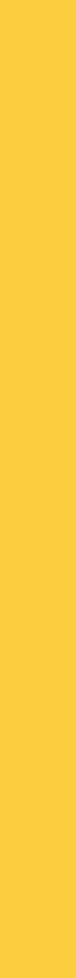 Inwentaryzacja infrastruktury i usług telekomunikacyjnych –zmiany
Źródło: UKE
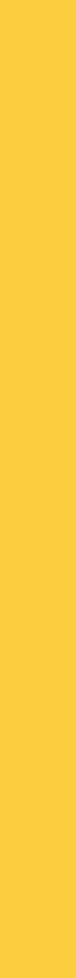 Inwentaryzacja infrastruktury i usług telekomunikacyjnych –zmiany
Źródło: UKE
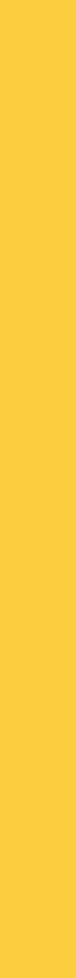 Inwentaryzacja infrastruktury i usług telekomunikacyjnych –zmiany
Źródło: UKE
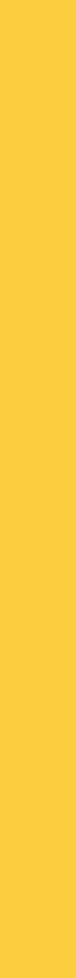 Inwentaryzacja infrastruktury i usług telekomunikacyjnych –zmiany
Źródło: UKE
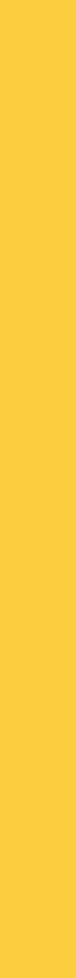 Inwentaryzacja infrastruktury i usług telekomunikacyjnych –zmiany
Źródło: UKE
Departament Strategii i Analiz
Najważniejsze regulacje
Punkty elastyczności
Inwentaryzacja infrastruktury i usług telekomunikacyjnych –zmiany
Źródło: UKE
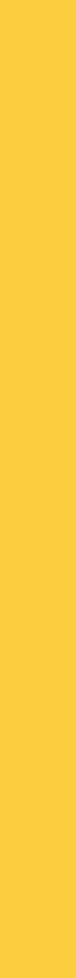 Inwentaryzacja infrastruktury i usług telekomunikacyjnych –zmiany
Źródło: UKE
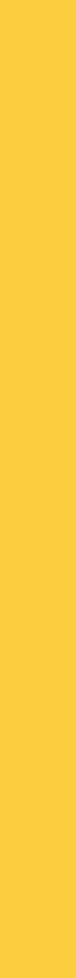 Inwentaryzacja infrastruktury i usług telekomunikacyjnych –zmiany
Źródło: UKE
Departament Strategii i Analiz
Najważniejsze regulacje
Przebiegi linii kablowych
Inwentaryzacja infrastruktury i usług telekomunikacyjnych –zmiany
Źródło: UKE
Departament Strategii i Analiz
Inwentaryzacja infrastruktury i usług telekomunikacyjnych –zmiany
Źródło: UKE
Departament Strategii i Analiz
Inwentaryzacja infrastruktury i usług telekomunikacyjnych –zmiany
Źródło: UKE
Departament Strategii i Analiz
Inwentaryzacja infrastruktury i usług telekomunikacyjnych –zmiany
Źródło: UKE
Departament Strategii i Analiz
Najważniejsze regulacje
Komórki stacji bazowych

Urządzenia wykorzystywane w stacji bazowej
Położenie anteny
Parametry techniczne
etc.
Inwentaryzacja infrastruktury i usług telekomunikacyjnych –zmiany
Źródło: UKE
Departament Strategii i Analiz
Najważniejsze regulacje
Linie bezprzewodowe

W nowym rozporządzeniu zbierane są informacje na temat linii bezprzewodowych, które są wykorzystywane do zestawienia elementów sieci ruchomych. Zakres wymaganych informacji w tym przypadku nie uległ istotnym zmianom w stosunku do dotychczas obowiązującego rozporządzenia.
Inwentaryzacja infrastruktury i usług telekomunikacyjnych –zmiany
Źródło: UKE
Departament Strategii i Analiz
Najważniejsze regulacje
Zasięg ruchomych publicznych sieci telekomunikacyjnych
Inwentaryzacja infrastruktury i usług telekomunikacyjnych –zmiany
Źródło: UKE
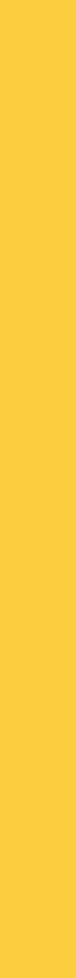 Inwentaryzacja infrastruktury i usług telekomunikacyjnych –zmiany
Źródło: UKE
Departament Strategii i Analiz
Najważniejsze regulacje
Charakterystyka świadczonych usług
Inwentaryzacja infrastruktury i usług telekomunikacyjnych –zmiany
Źródło: UKE
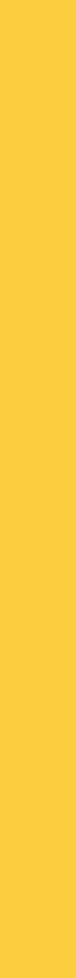 Inwentaryzacja infrastruktury i usług telekomunikacyjnych –zmiany
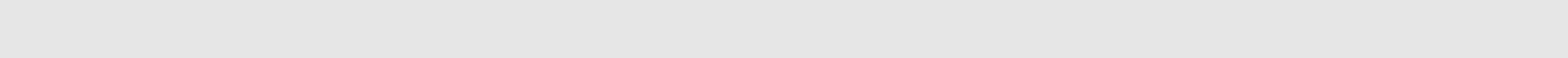 Źródło: UKE
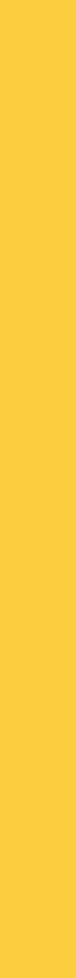 Inwentaryzacja infrastruktury i usług telekomunikacyjnych –zmiany
Źródło: UKE
Departament Strategii i Analiz
Najważniejsze regulacje
Budynki umożliwiające kolokację

W odniesieniu do poprzednio obowiązującego rozporządzenia, nowe rozporządzenie obejmuje mniejszą ilość oczekiwanych danych dotyczących budynków umożliwiających kolokację, w celu ograniczenia obciążenia administracyjnego operatorów, przy jednoczesnym zachowaniu maksymalnej użyteczności przekazywanych danych.
Inwentaryzacja infrastruktury i usług telekomunikacyjnych –zmiany
Źródło: UKE
Departament Strategii i Analiz
Najważniejsze regulacje
Załącznik nr 2
Słownik technologii dostępowych
Słownik technologii dostępowych w ruchomych publicznych sieciach telekomunikacyjnych
Słownik mediów
Słownik przepustowości dostępu do Internetu
Słownik prędkości łącza internetowego
Słownik usług transmisji danych
Słownik pasm radiowych w ruchomych publicznych sieciach telekomunikacyjnych
Słownik klas zasięgu
Słownik rodzajów linii kablowej
Słownik typów interfejsu węzła publicznej sieci telekomunikacyjnej


Słownik systemów transmisyjnych dla medium radiowego
Słownik rodzajów modulacji
Słownik rodzajów technologii MIMO
Typ usługi
Typ lokalizacji punktu elastyczności
Inwentaryzacja i usług telekomunikacyjnych – projektowane zmiany
Źródło: UKE